Figure 6.  Photographs of double-immunostained sections from human area V1, illustrating the localization of NPNF and ...
Cereb Cortex, Volume 12, Issue 7, July 2002, Pages 671–691, https://doi.org/10.1093/cercor/12.7.671
The content of this slide may be subject to copyright: please see the slide notes for details.
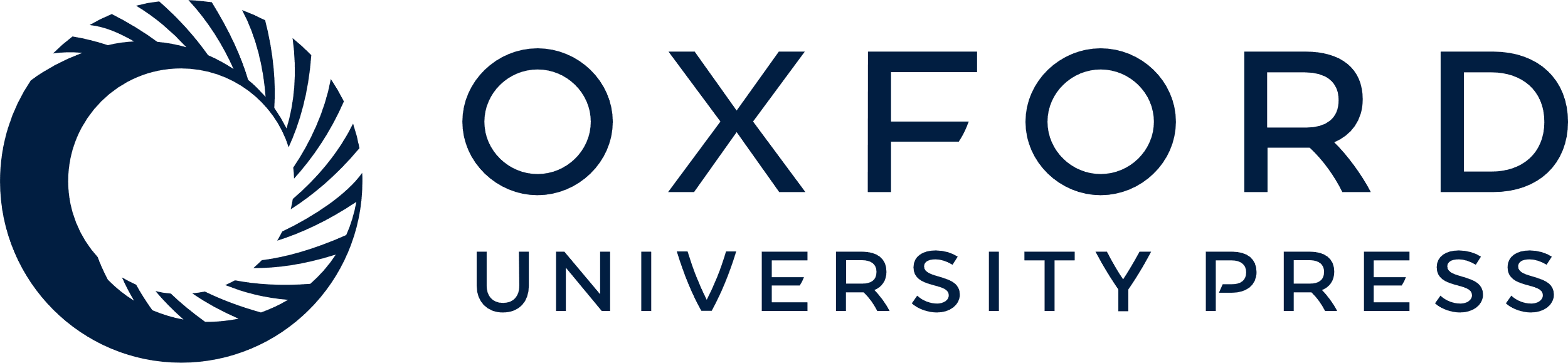 [Speaker Notes: Figure 6.  Photographs of double-immunostained sections from human area V1, illustrating the localization of NPNF and Cat-301 within the same tissue compartments of layer 4A. (A) A section stained for NPNF with TMB–DAB–Co, which yields a reddish reaction product, followed by incubation with Cat-301 and reaction with TMB only, which yields a blue reaction product. (B) An array of red–brown pixels selected from the image in (A), indicating the location of NPNF immunoreactivity. (C) An array of blue pixels, extracted from the image in (A), indicating the location of Cat-301 immunoreactivity. (D,E) Higher-magnification photomicrographs showing layers 4A and 4B in sections double-stained for NPNF (red) and Cat-301 (blue). (D) shows the region enclosed within the box in (A); (E) is from a different case. Scales: (A–C) = 250 μm; (D, E) = 100 μm.


Unless provided in the caption above, the following copyright applies to the content of this slide: © Oxford University Press]